Conditionals
Adverbial clauses of Condition
Look at these examples to see how zero, first and second conditionals are used
If it rains tomorrow, I'll take the car.If I lived closer to the cinema, I would go more often.
If you freeze water, it becomes solid.
Look closer at them and try to find out what they express
If you study hard, you will pass your exams.You will pass your exams if you study hard.
[Speaker Notes: Conditionals describe the result of a certain condition. The if clause tells you the condition (If you study hard) and the main clause tells you the result (you will pass your exams). The order of the clauses does not change the meaning.
Conditional sentences are often divided into different types.]
Zero conditional
If I drink too much coffee, I can't sleep at night.Ice melts if you heat it.When the sun goes down, it gets dark.

if/when + present simple >> present simple.
[Speaker Notes: We use the zero conditional to talk about things that are generally true, especially for laws and rules.
If I drink too much coffee, I can't sleep at night.Ice melts if you heat it.When the sun goes down, it gets dark.
The structure is: if/when + present simple >> present simple.]
1st Conditional
If it doesn't rain tomorrow, we'll go to the beach.Arsenal will be top of the league if they win.When I finish work, I'll call you.

if/when + present simple >> will + infinitive.
[Speaker Notes: We use the first conditional when we talk about future situations we believe are real or possible.]
Similar structure as with 1st conditional
I'll leave as soon as the babysitter arrives.I don't want to stay in London unless I get a well-paid job.I'll give you a key in case I'm not at home.You can go to the party, as long as you're back by midnight.
[Speaker Notes: It is also common to use this structure with unless, as long as, as soon as or in case instead of if.]
Second conditional
If we had a garden, we could have a cat.If I won a lot of money, I'd buy a big house in the country.I wouldn't worry if I were you.

the structure is usually: if + past simple >> + would + infinitive.
[Speaker Notes: Second conditional is used in situations/actions in the present or future which are not likely to happen or are imaginary, hypothetical or impossible. If I won the lottery, I would travel around the world and buy a castle.]
2nd Conditional
If I were you, I wouldn't mention it.If she was prime minister, she would invest more money in schools.He would travel more if he was younger.
[Speaker Notes: When if is followed by the verb be, it is grammatically correct to say if I were, if he were, if she were and if it were. However, it is also common to hear these structures with was, especially in the he/she form.]
Check your knowledge:
https://learnenglish.britishcouncil.org/grammar/intermediate-to-upper-intermediate/conditionals-1
3rd Conditional
If I had understood the instructions properly, I would have passed the exam.We wouldn't have got lost if my phone hadn't run out of battery.

If + past perfect >> would have + past participle.
[Speaker Notes: The third conditional is used to imagine a different past. We imagine a change in a past situation and the different result of that change.]
Characteristics
If I hadn't been ill, I would have gone to the party.I would have gone to the party if I hadn't been ill.
[Speaker Notes: Conditionals describe the result of a certain condition. The if clause tells you the condition (If I hadn't been ill) and the main clause tells you the result (I would have gone to the party). The order of the clauses does not change the meaning.
Conditional sentences are often divided into different types.]
Look at these examples to see how third and mixed conditionals are used.
We would have walked to the top of the mountain if the weather hadn't been so bad.If we'd moved to Scotland when I was a child, I would have a Scottish accent now.If she was really my friend, she wouldn't have lied to me.
Mixed conditionals
1. Past/Present
2. Present/Past
It's really important. If it wasn't, I wouldn't have called you on your holiday.

And the structure is: If + past simple >> would have + past participle.
If I had taken French in high school, I would have more job opportunities.
If + past perfect >> would + infinitive.
[Speaker Notes: We can use mixed conditionals when we imagine a past change with a result in the present or a present change with a result in the past.
Example 1 Here's a sentence imagining how a change in a past situation would have a result in the present.
Example 2 Here's a sentence imagining how a different situation in the present would mean that the past was different as well.]
Test your grammar:
https://learnenglish.britishcouncil.org/grammar/intermediate-to-upper-intermediate/conditionals-2
https://eflnet.com/grammar/conditionals.php

Source for the lecture:
Conditionals 1
https://learnenglish.britishcouncil.org/grammar/intermediate-to-upper-intermediate/conditionals-1
Conditionals 2
https://learnenglish.britishcouncil.org/grammar/intermediate-to-upper-intermediate/conditionals-2
Proverbs and quotations
If each would sweep before his own door,
 If wishes were horses,
 If there were no clouds, 
 If it were not for hope
Pigs might fly
If my aunt had been a man...
if they had wings.
she’d have been my uncle.
we should not enjoy the sun.
the heart would break.
beggars would ride.
we should have a clean city.
[Speaker Notes: Comment on the use of the Conditional Mood in complex sentences expressing unreal condition in the following proverbs and sayings.]
Could you interpret this quote in your own words?
Most people would succeed in small things if they were not troubled with great ambitions. (H. Longfellow)
[Speaker Notes: Henry Wadsworth Longfellow (February 27, 1807 – March 24, 1882) was an American poet and educator
He became the most popular American poet of his day and had success overseas. 
He retired from teaching in 1854 to focus on his writing, and he lived the remainder of his life in the Revolutionary War headquarters of George Washington in Cambridge, Massachusetts.]
What about this quote ? What kind of complex sentence is used here?
We could never have loved the earth so well, if we had had no childhood in it. (G. Eliot)
If dogs could talk, perhaps we’d find it just as hard to get along with them as we do with people. (K. Čapek)
Read about Mystery in the Red Truck
It has been confirmed that late on the night of the sixth of July, a large red truck ran into the bakery on Maryland Street. After an initial investigation by police, it is now clear that the truck had no driver at all. The locals are asking a simple question: “Where was the driver?” If the police want to solve this mystery, they will need the CCTV footage from the street. One of the locals said: “We’re all quite worried about a truck with no driver. This truck has never been seen in the neighbourhood before. If we’d seen that truck before, we’d solve this mystery now.” Many locals share the same concerns. They want to know what’s happening in their town.
 

A witness at the crime scene told police: “There was a loud noise coming from the truck while it was going towards the building and its speed.... it was unbelievable. If it had been going slower, I would’ve had a chance to see the driver. But all I saw was the truck speeding into the bakery as fast as it could. ’’
[Speaker Notes: How many conditionals are used here ? What types ? Explain their meaning....
Source https://www.photocopiables.com/online-exercises/conditionals-reading-text-online-exercise]
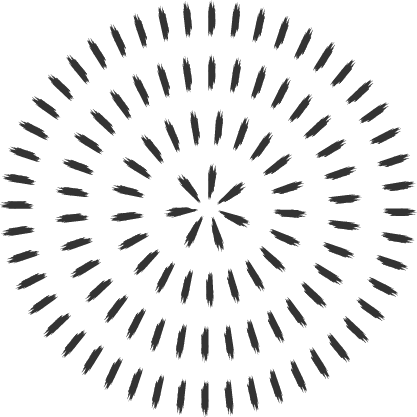 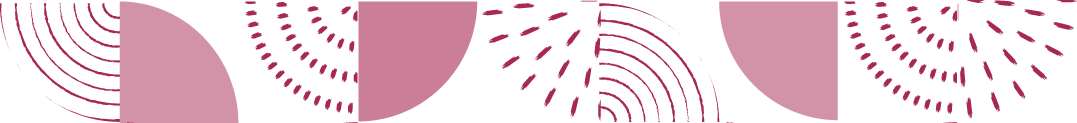 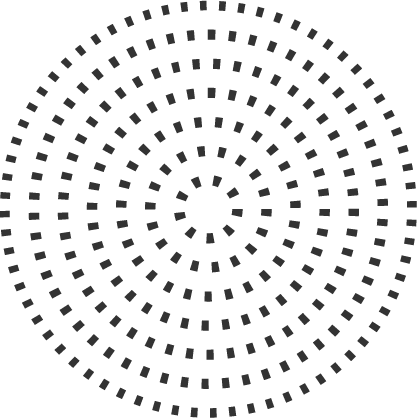 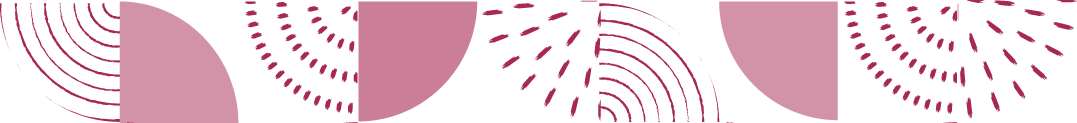 Describe the picture using 2nd conditional